Transport through the cell membrane
Dr. Arwa Rawashdeh
Simple diffusion
Non- polar, uncharged, lipid soluble and high membrane permeability ( O2, steroid hormone, CO2)
Rate is linear


Facilitated diffusion
Ion leak channels specific ions , open
Voltage gated channels  open based on membrane potential
Ligand gated channels open in response to the binding of chemical messenger
Carrier protein   changing the shape of carrier
Rate can be never greater than transporter protein
Uniport
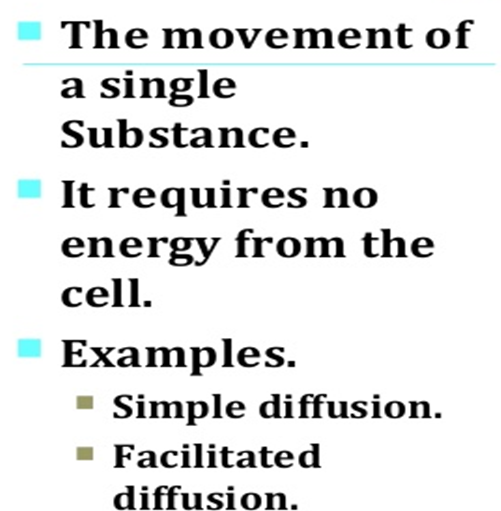 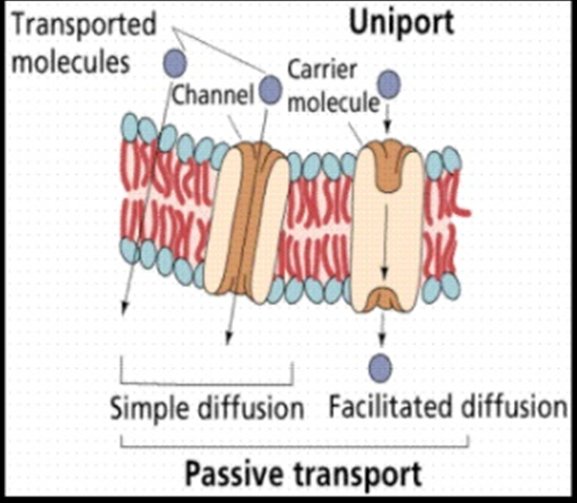 Objectives
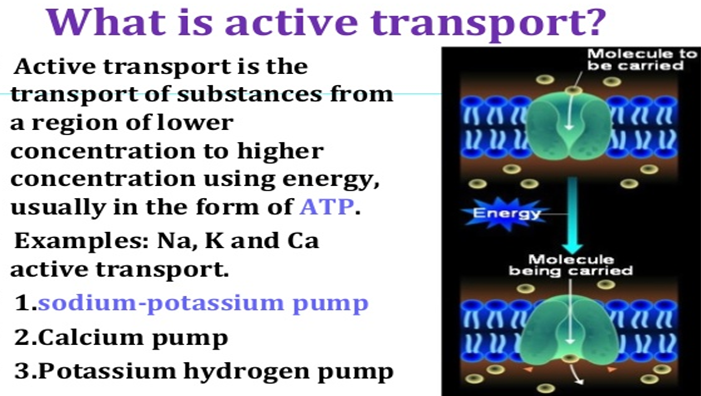 Active transport involves the use of carrier proteins, like those of facilitated diffusion, but these carrier proteins act as pumps, using the energy from splitting ATP to pump specific molecules against the concentration gradient
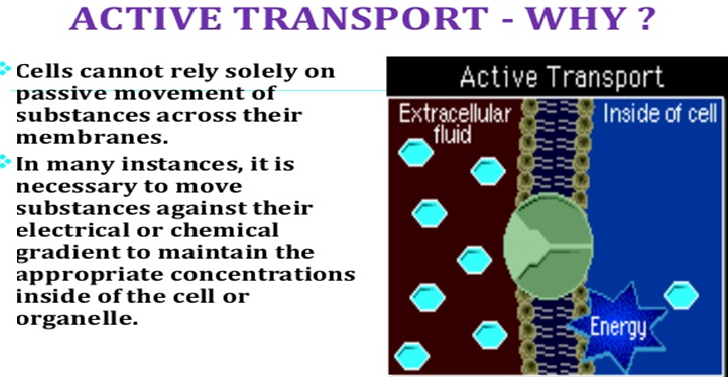 Why??
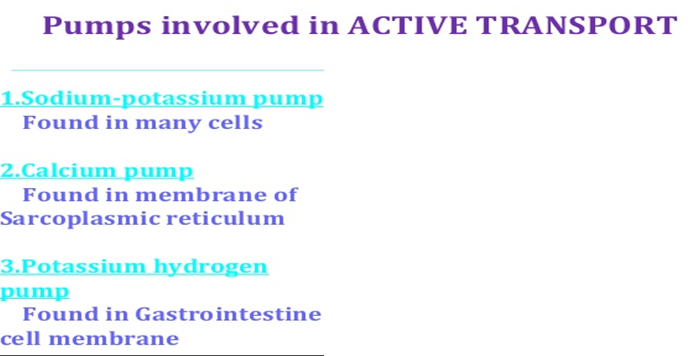 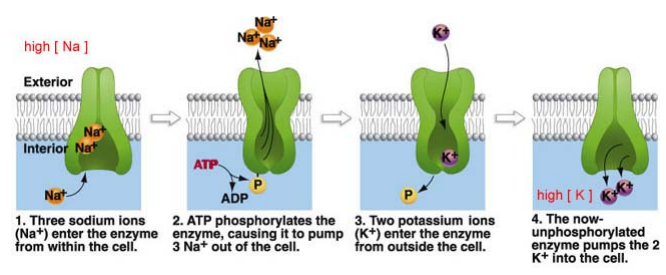 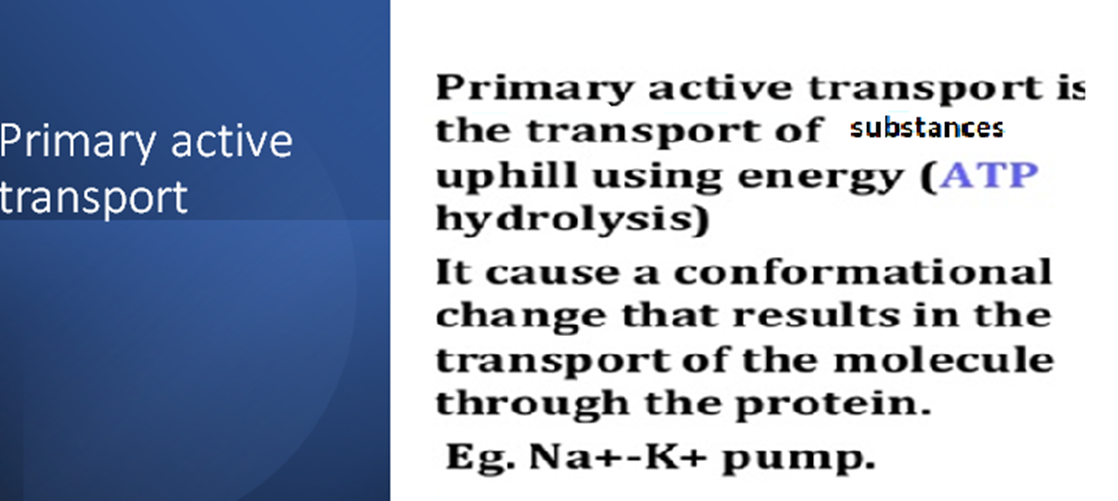 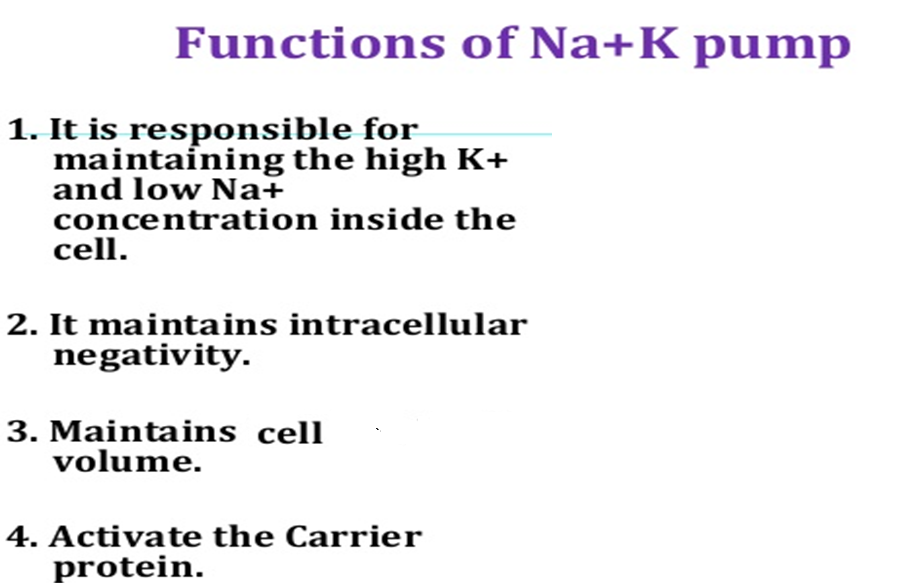 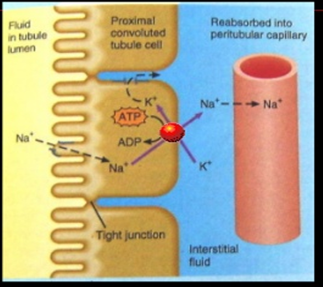 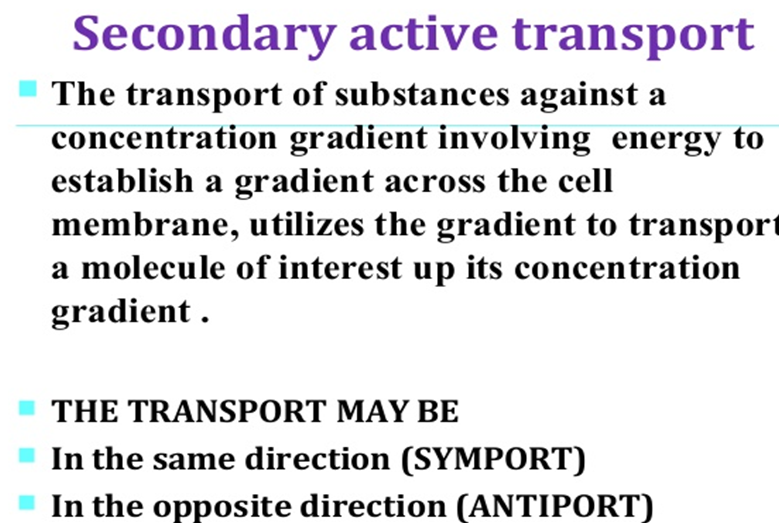 Symport ( Co- transport)
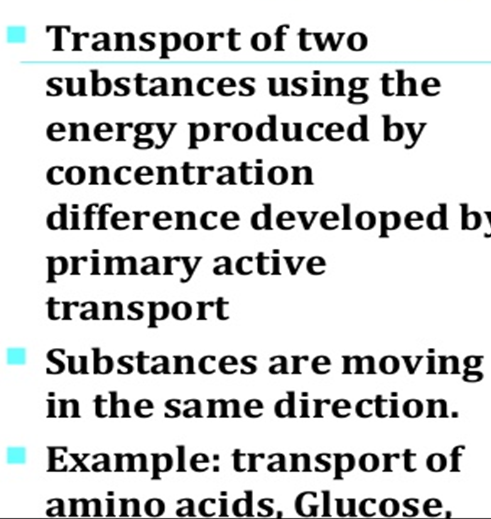 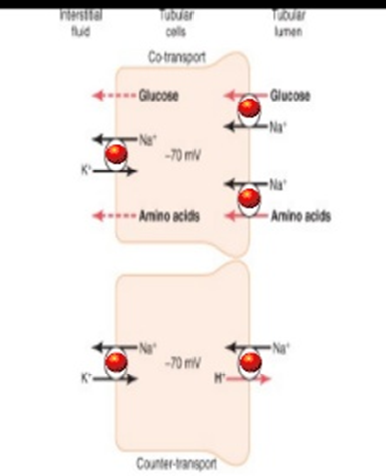 Anti port ( Counter- Transport)
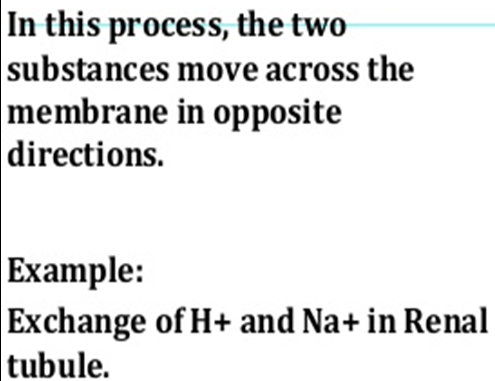 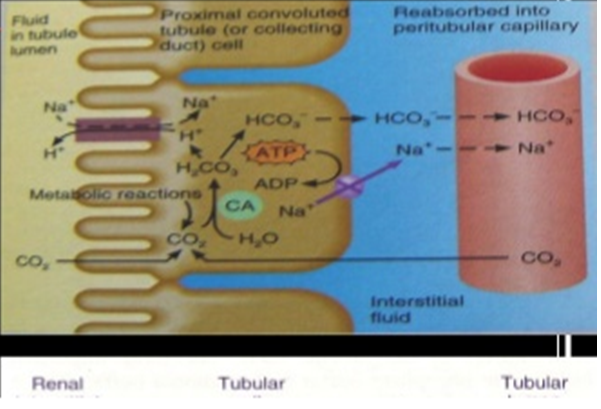 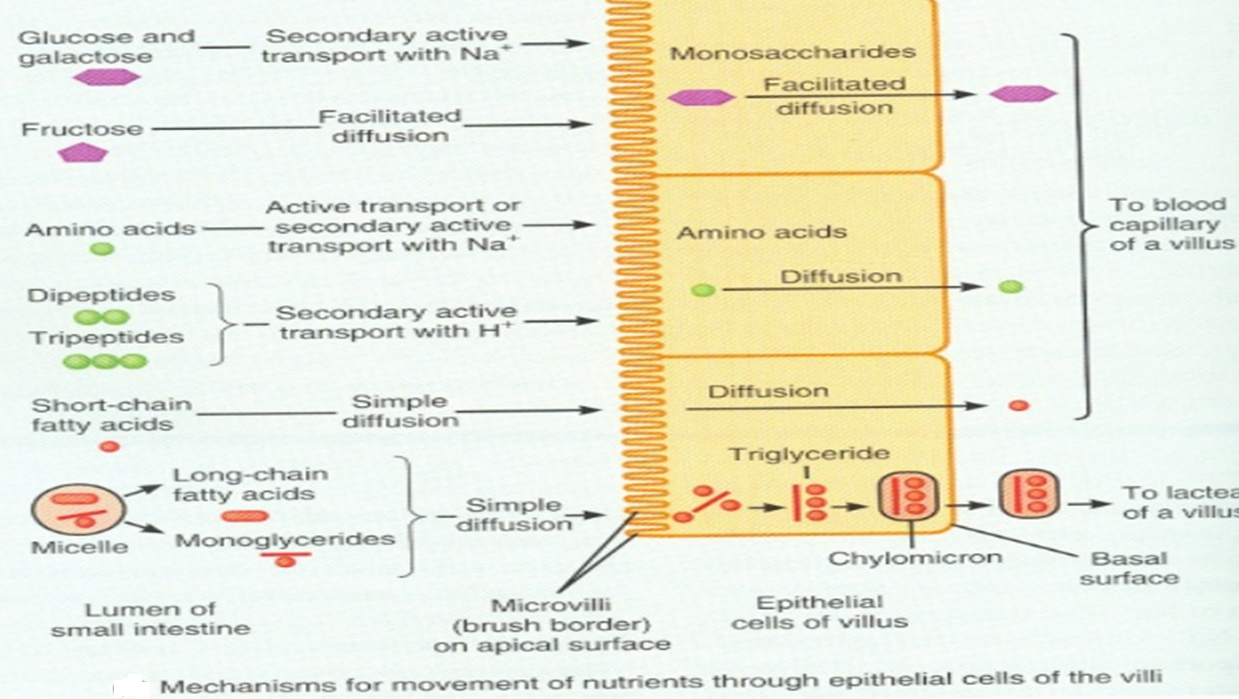 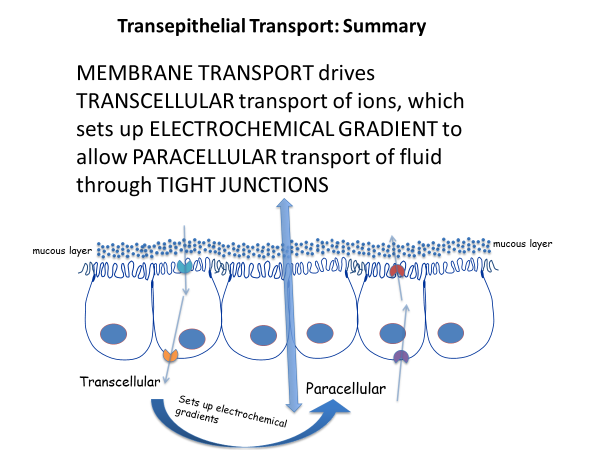